ACTIVIDAD 29
CONOZCO LA FUNCIÓN DE LOS PRONOMBRES PERSONALES
27-09-2024
3° BÁSICO
Veamos el siguiente video:https://www.youtube.com/watch?v=IGqqFDQHEEE Luego completa el siguiente cuadro:
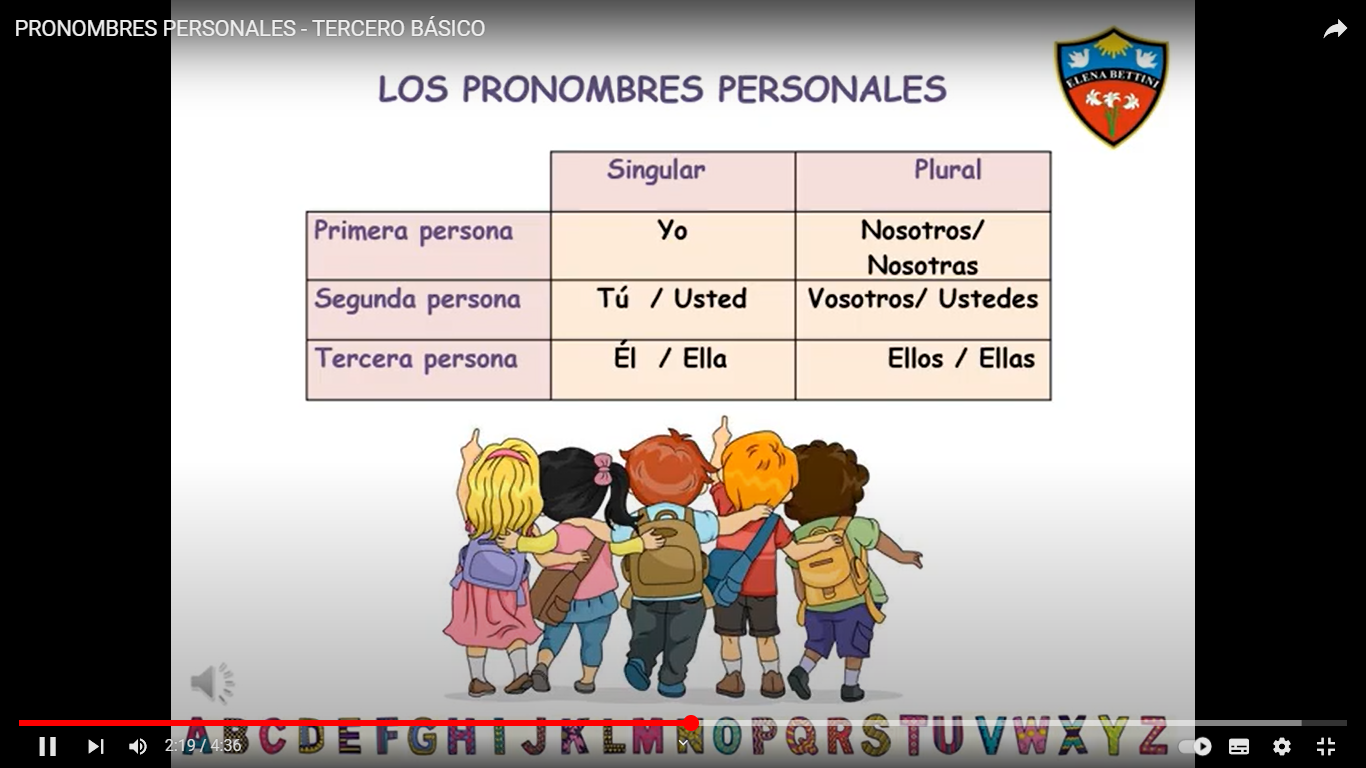